Development And Implementation of Retort Sterilization Application
For Tastybite India
Prepared By- Tushar Musale                                                                               Date- 07-01-2025
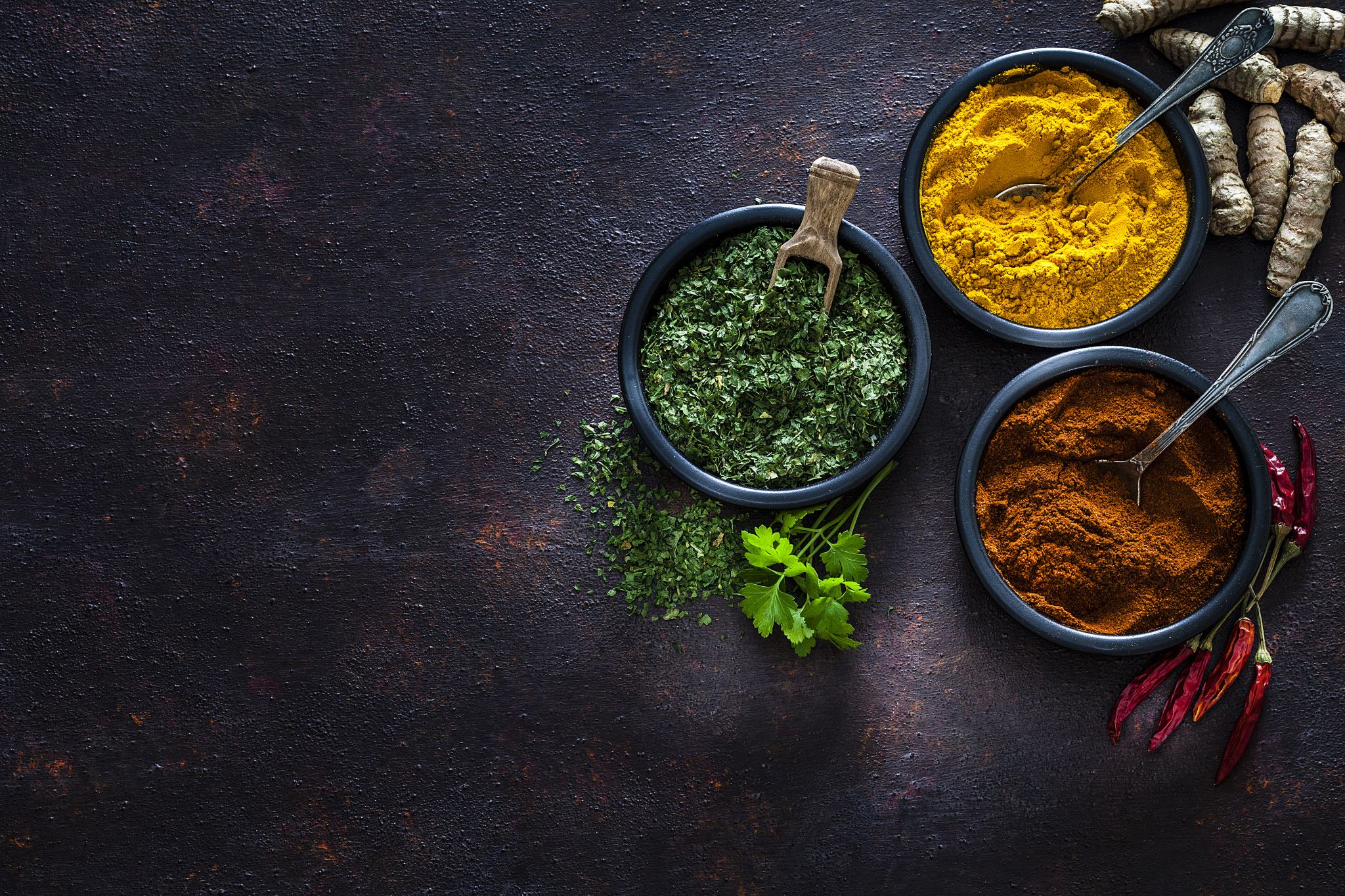 Introduction
Tasty Bite offers convenient, ready-to-eat, and flavorful Indian and Asian-inspired meals. Their product range includes ready-to-serve rice, curries, and lentils, made with high-quality, natural ingredients.

Tastybite India aims to enhance its retort sterilization process by implementing an automated system to improve efficiency, ensure regulatory compliance, and maintain product quality.
Situation / Problem-
The purpose of this project is to analyze, design, and implement a Retort Sterilization Application to enhance operational efficiency, ensure regulatory compliance, and improve product quality through automation and real-time monitoring
Purpose Statement (Goals):
Project Objectives
Key Features
Success Criteria
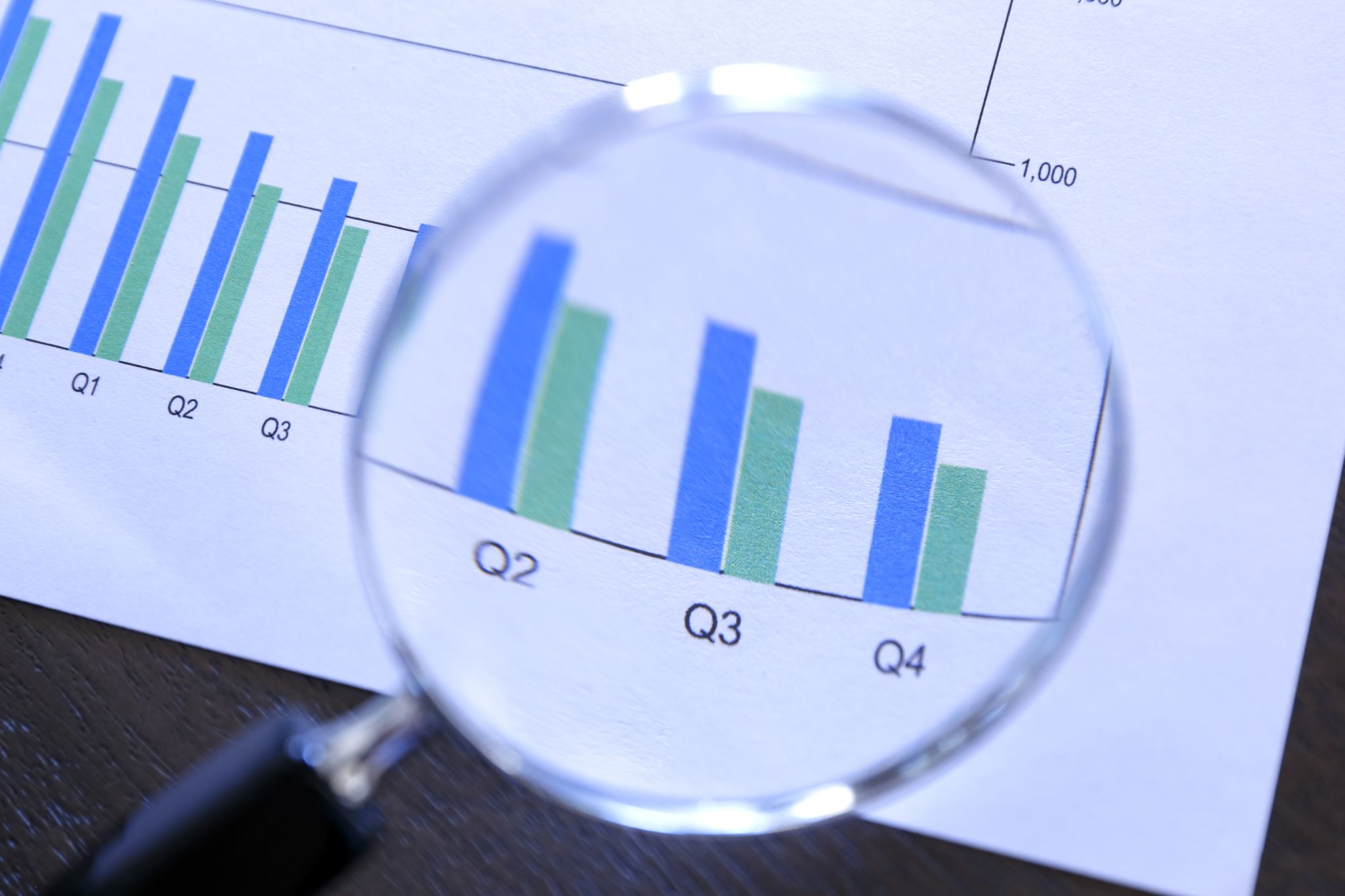 Project Approach
Requirement Analysis: Gather inputs from stakeholders and define specifications.
Operators: Understand pain points in the current process.
QA Teams: Identify data requirements for compliance.
Regulatory Experts: Ensure all compliance standards are addressed.
Develop a comprehensive Requirements Specification Document:
Functional requirements: Cycle programming, alarms, reporting.
Non-functional requirements: Performance, security
Integration requirements: Hardware ( IoT devices) and software (ERP/LIMS).


Solution Design: Evaluate vendors and finalize system architecture.
Development: Build and test application features and integrations.
Implementation: Deploy the system and provide user training.
Go Live: Launch the application and monitor the performance
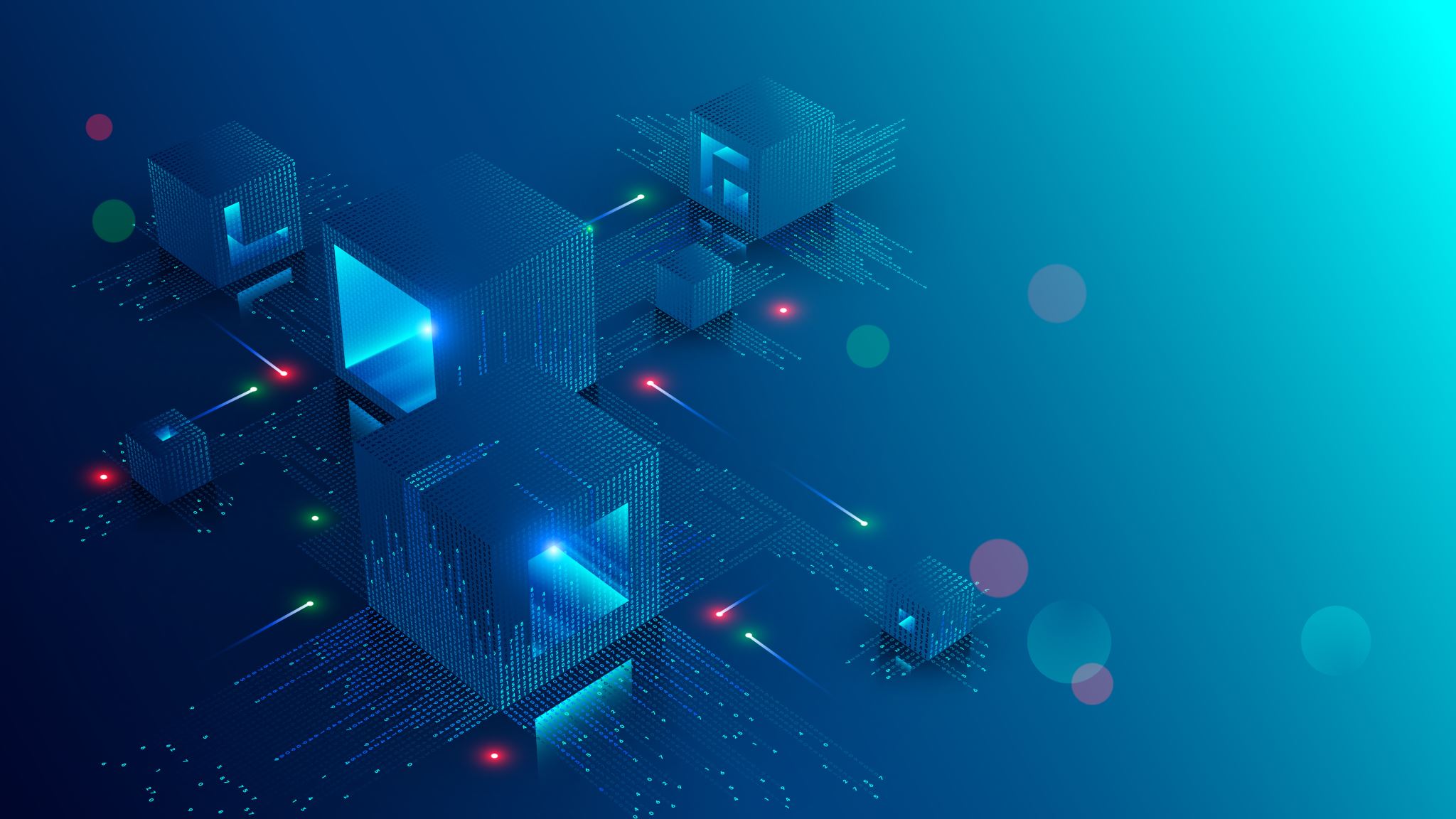 Project Approach
2.   Solution Design and Selection
Evaluate existing solutions through an RFP process.
Select vendors based on:
Compliance capability.
Integration flexibility.
User-friendliness and scalability.
Finalize the system architecture:
Frontend: Operator dashboard, admin panel.
Backend: Process control, data storage, reporting.
Database: Structured schema for batch data and historical logs.
Project Approach
3. Prototyping and Development
Build prototypes for critical features:
Process control module.
Real-time monitoring and alarms.
Reporting interface.
Develop and integrate:
Frontend, Backend Database: Design schemas for batch data, cycle logs, and audit trails.
Test developed features in a controlled environment
Project Approach
4. Implementation and Training
Deploy the system in a phased manner:
Pilot implementation on one retort machine.
Train stakeholders:
Operators: On using the new dashboard and alarms.
Technical Staff: On troubleshooting and maintenance.
5. Go Live
Conduct final validation tests with all stakeholders.
Launch the system and monitor performance for a defined stabilization period
Resources:

Project Team:
Business Analyst (Requirement gathering, design documentation).
Developers (Frontend, backend, database, integration).
QA Testers (Validation and compliance testing).
Project Manager (Overall coordination).

Business Stakeholders-
Project team members from Tastybite India (operations, QA, IT teams).
External consultants for system integration.
Time:
Project implementation within 5 months max.
1 month for requirement gathering.
0.5 months for design.
2 months for development and prototyping.
1 month for testing and training.
0.5 months for deployment and stabilization.
Budget:
Estimated Costs:25,00,000
Hardware: Rs. 12,00,000.
Software licenses: Rs. 3,00,000.
Development, Training and Services: Rs. 10,00,000
Project Timeline
Risks and Dependencies
• Transition challenges due to familiarity with the current manual system.
• Dependencies on timely hardware integration and stakeholder collaboration.
Deliverables Summary
Requirements Specification Document
System Design Document
Prototype and Pilot Implementation
Training Manuals(operational)
Final Application with Documentation
Compliance Reports
Conclusion
The Retort Sterilization Application will revolutionize Tastybite India's sterilization process by enhancing efficiency, ensuring compliance, and maintaining product quality.